APRESIASI  
PROSA FIKSI ANAK
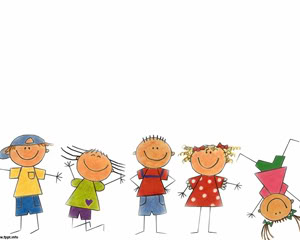 HAKIKAT 
APRESIASI PROSA FIKSI ANAK
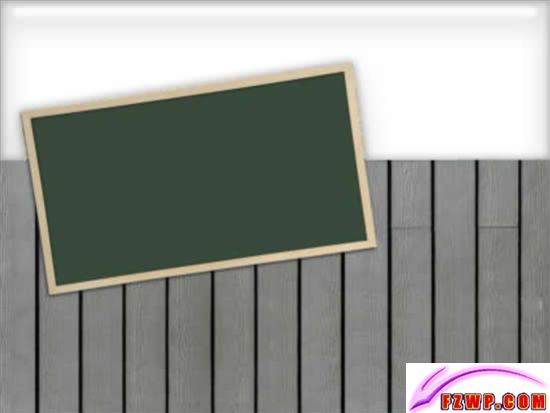 JENIS-JENIS PROSA FIKSI
Hikayat Karya sastra lama Melayu berbentuk prosa yang berisi cerita, undang-undang, dan silsilah bersifat rekaan, keagamaan, historis, biografis, atau gabungan sifat-sifat itu, dibaca untuk pelipur lara, pembangkit semangat juang, atau sekadar meramaikan pesta. Contoh: Hikayat Hang Tuah, Hikayat Seribu Satu Malam.
 
Dongeng Cerita khayalan/ imajinasi, tidak benar-benar terjadi. Contoh: Bawang Merah Bawang Putih, Timun Mas.
Hikayat Hang Tuah
Hikayat si Miskin
Hikayat Indra Bangsawan
Hikayat Putri Hijau
Hikayat Seri Rama
Hikayat Sang Boma
Hikayat Panji Semirang
CONTOH HIKAYAT
HIKAYAT SI MISKIN

Ini hikayat cerita orang dahulu kala. Sekali peristiwa Allah swt. menunjukkan kekayaannya kepada hamba-Nya. Maka adalah seorang miskin laki-bini berjalan mencari rezekinya sekeliling negeri Antah Berantah. 
Adapun nama raja di dalam negeri itu Maharaja Indra Dewa namanya, terlalu amat besar kerajaannya baginda itu. Beberapa raja-raja di tanah dewa itu takluk kepada baginda dan mengantar upeti kepada baginda pada tiap-tiap tahun.
Hatta maka pada suatu hari baginda sedang ramai dihadap oleh segala raja-raja menteri hulubalang rakyat sekalian ada di penghadapan. Maka si Miskin laki-bini dengan rupa kainnya seperti dimamah anjing rupanya, maka orang banyak itupun ramailah, ia tertawa seraya mengambil kayu dan batu. Maka dilemparnyalah akan si Miskin itu kena tubuhnya habis bengkok-bengkok dan berdarah. Maka segala tubuhnya pun berlumur dengan darah. Maka orangpun gemparlah. Maka titah baginda, apakah yang gempar itu di luar itu? Sembah segala raja-raja. Itu ya Tuanku Syah Alam, orang melempar si Miskin tuanku. Maka titah baginda, suruh usir jauh-jauh.
Maka diusir oranglah akan si Miskin itu hingga sampailah ke tepi hutan. Maka orang banyak itupun kembalilah. Maka haripun malamlah. Maka bagindapun berangkatlah masuk ke dalam istananya itu. Maka segala rajanya dan menteri hulubalang rakyat sekalian itupun masing-masing pulang ke rumahnya. Adapun akan si Miskin itu apabila malam iapun tidurlah di dalam hutan itu. Setibalah siang hari, maka iapun pergi berjalan masuk ke dalam negeri mencari rezekinya. 
….
Mite Cerita yang mempunyai latar belakang sejarah, dipercaya oleh masyarakat sebagai cerita yang benar-benar terjadi, dianggap suci, banyak mengandung hal-hal yang ajaib, dan umumnya ditokohi oleh dewa. Contoh: Nyai Roro Kidul, Mite tentang Dewi Sri

Sage Cerita yang berisi tentang kisah-kisah kepahlawanan.
Legenda Cerita yang menceritakan kejadian suatu tempat. Contoh: Legenda Danau Toba

Fabel Cerita yang berkisah tentang binatang yang seolah-olah memiliki sifat seperti manusia. Contoh: Kancil dan Buaya
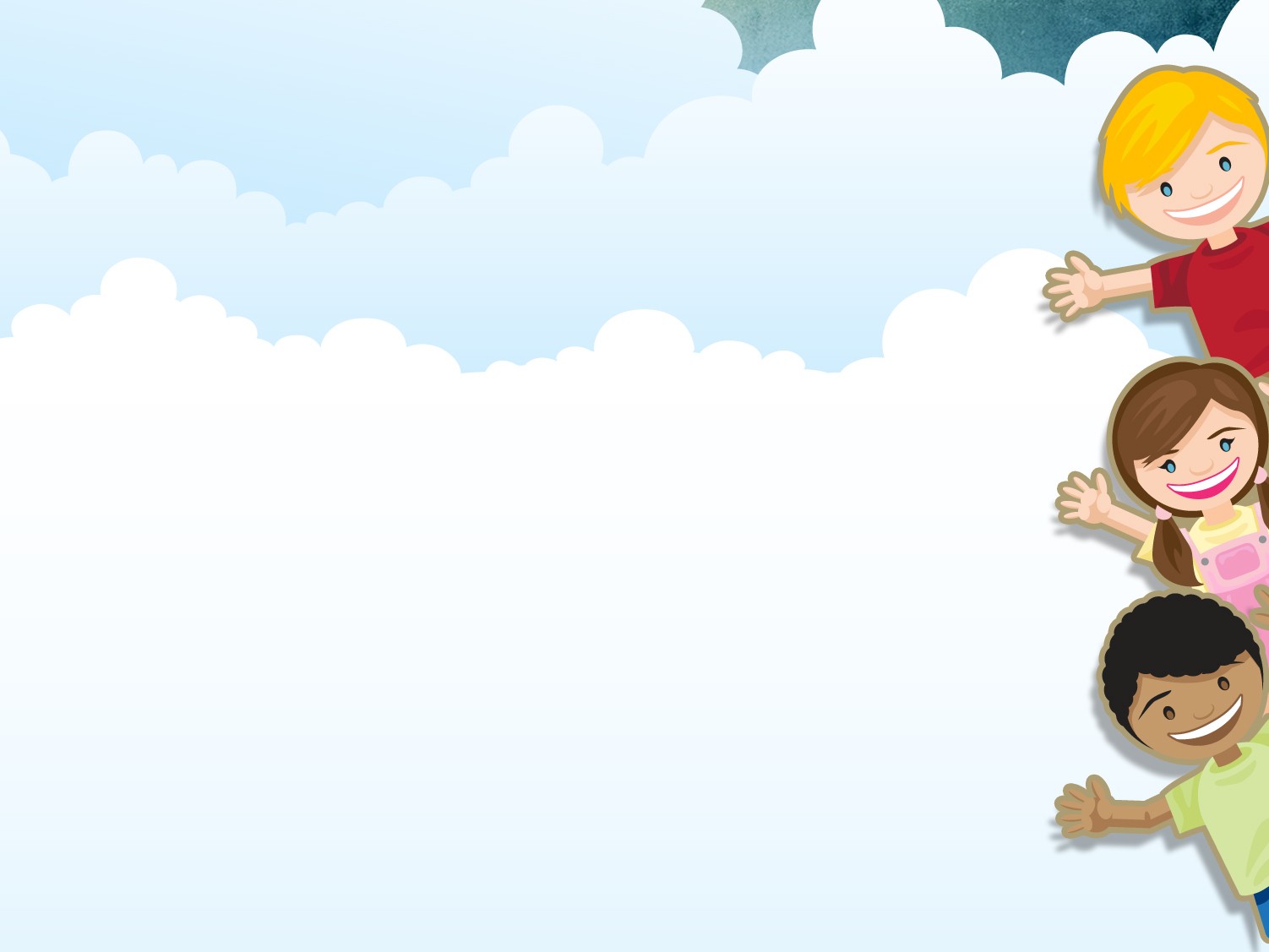 Sekian 
dan Terima Kasih